Improving Diabetes Measure Rates of AmeriHealth Caritas Louisiana Members
Theresa Cao
Louisiana State University Health Sciences Center – New Orleans, LA 
School of Medicine, Class of 2024
AmeriHealth Caritas Louisiana Medical Intern

August 23, 2023
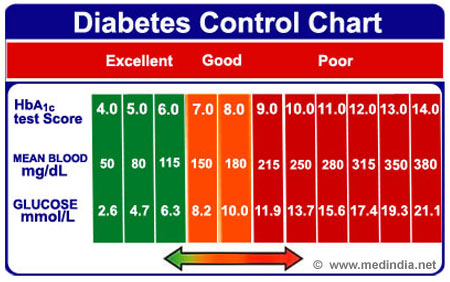 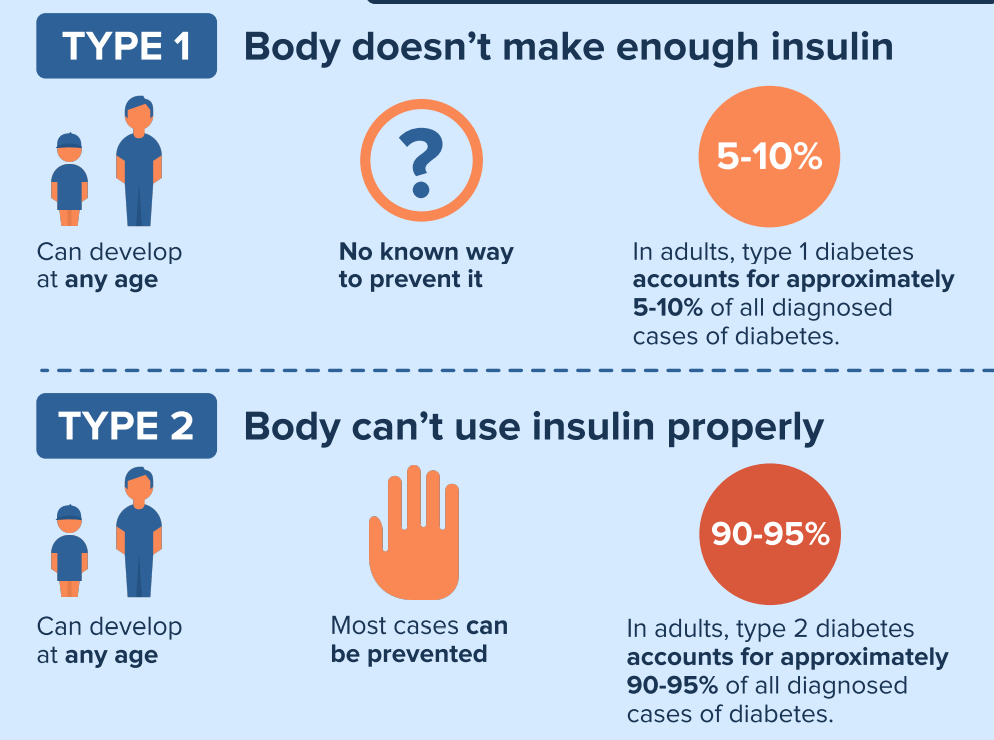 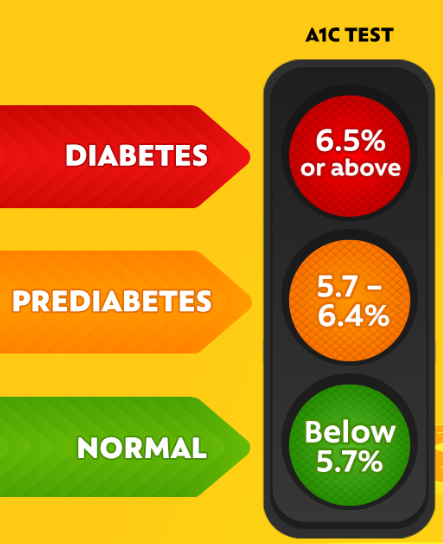 DIABETES
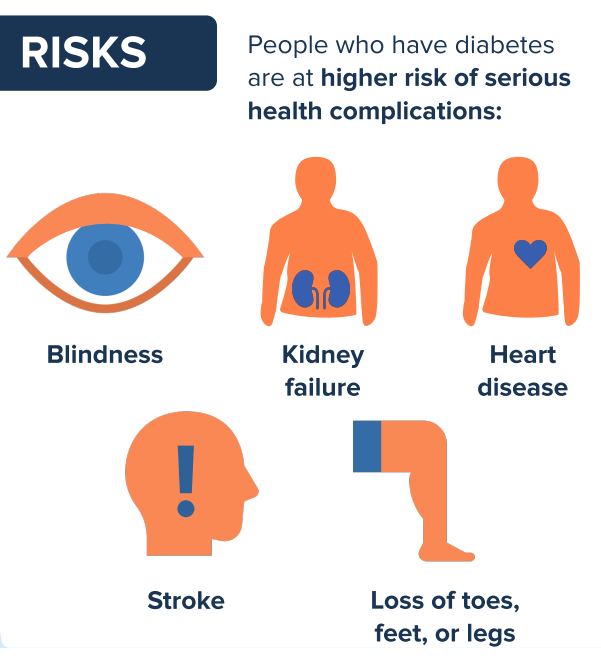 Combined diet and physical activity programs
Counseling, coaching, individualized guidance
Engaging community health workers for diabetes prevention and management
Mobile phone apps for self-management (Type 2 Diabetes)
Team-Based Care
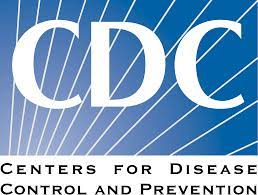 [Speaker Notes: Diabetes – chronic health condition when there is not enough insulin (in type 1 DM) or insulin not be used well (in type 2 DM), causing too much sugar in bloodstream 
Higher risk of health complications such as blindness, kidney failure, heart disease, stroke, loss of limbs
Measurement to help diagnose DM is HbA1c – which measures the average blood sugar level over the past 2 or 3 months. An A1C below 5.7% is normal, between 5.7 and 6.4% is prediabetes, and 6.5% or higher is diabetes.
Within Diabetes, there is good control as well as poor control, good control is considered an HbA1c <8.0% and poor control is considered >9.0%
Current strategies recommended to prevent and manage DM according to the Community Guide are…]
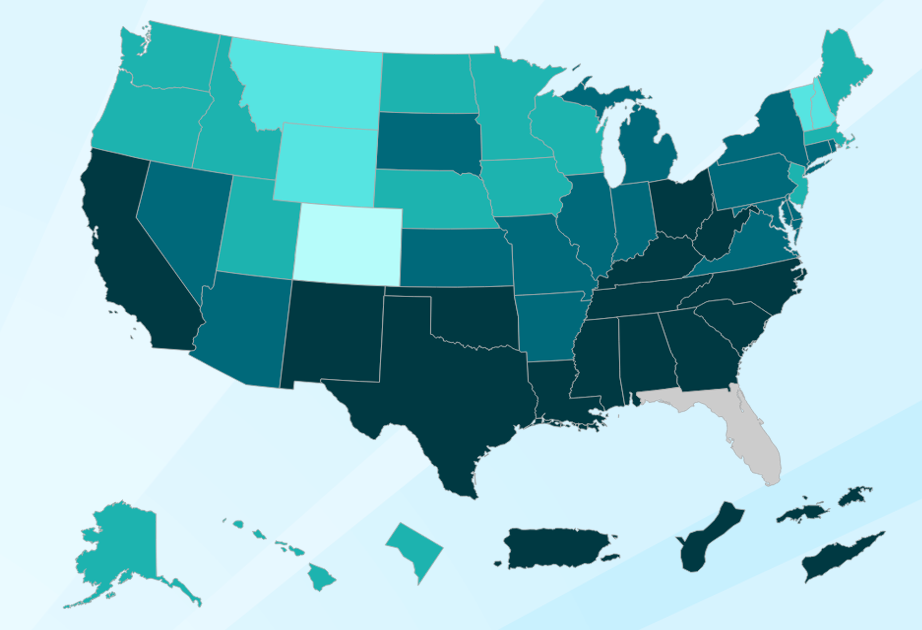 Comparing Louisiana to National Data
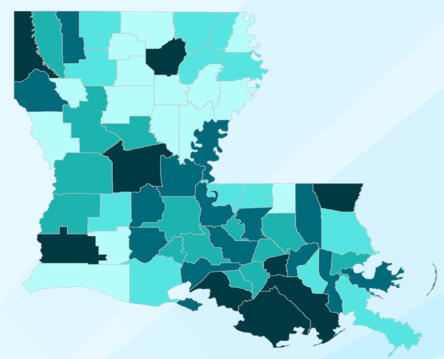 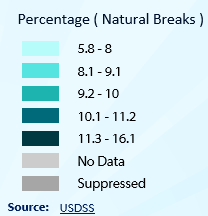 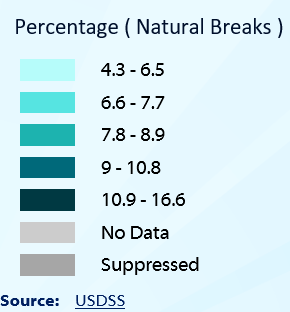 [Speaker Notes: Louisiana is ranked 9th in US diabetes prevalence 
Diabetic patients have medical expenses approximately 2.3 times higher than those who do not have diabetes
Every year, an estimated 32,000 people in the US are diagnosed with diabetes]
Improve diabetes measure rates at least 2% annually
 Expand efforts on social determinants of health and diabetes by working to identify, address, and monitor health disparities and close care gaps for improved health outcomes 
 Reinforce the importance of annual visits and routine screenings
 Decrease avoidable urgent care visits, emergency room visits and hospitalizations among diabetic population
Healthy Louisiana Medicaid Program Goals
Past and Present Performance Rates
[Speaker Notes: MY – measurement year
*2022 LDH Withhold Measure]
Identified Barriers and Challenges
Members
 Health literacy: knowledge about importance of routine visits 
 Affordability: cannot afford weight loss program
 Access to resources: living in food desert areas, reliable transportation, reliable phone lines for appointment reminders, hesitancy to doctors visits due to COVID-19
Providers
 Availability: appointment availability, PCPs in network in area, continuity of care with established PCP
 Billing issues: unaware of measure incentives
 Provider practice variation with recommended guidelines
Managed Care Organization
 Internal resources
 Lengthy internal approval process for member materials
Current Strategies and Interventions
Members
 Education: social media campaigns, MPulse texting, Population Health Disease Management mailing
 Telehealth visits, home visits, mobile units
 Care Card member incentive, Make Every Calorie Count weight management program 
Providers
 Education: HEDIS coding guidelines and newsletters, Provider Report Card 
 After hours incentive through Wellness Days
 Increase urgent care network 
Managed Care Organization 
 Increase collaborations with communities
[Speaker Notes: Mpulse - text messaging member detailed health reports 
Population Health Disease Management Mailing - mailings sent to newly diagnosed diabetic members 
Care Card Member Incentive - $10 annually for completing all three: hemoglobin A1C (HbA1c) testing, dilated eye exam, and kidney screening
Make Every Calorie Count weight management program - 2 visits yearly with registered dietitian plus gym membership or at-home fitness kit]
Data Analysis
[Speaker Notes: No differentiation between Type 1 or Type 2 DM]
Louisiana Department of Health Regional Map
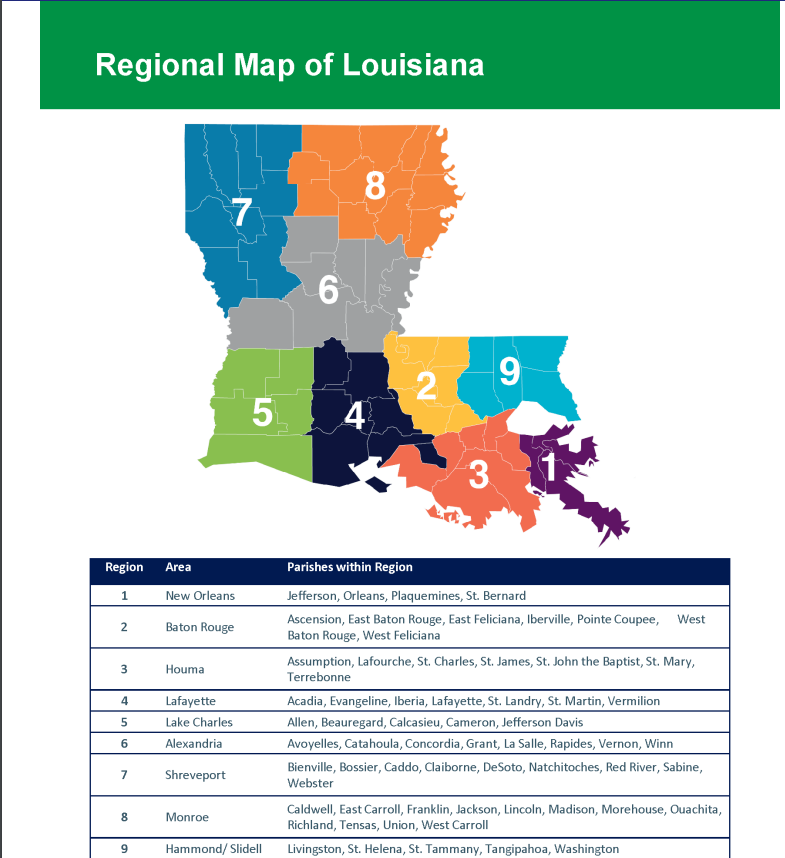 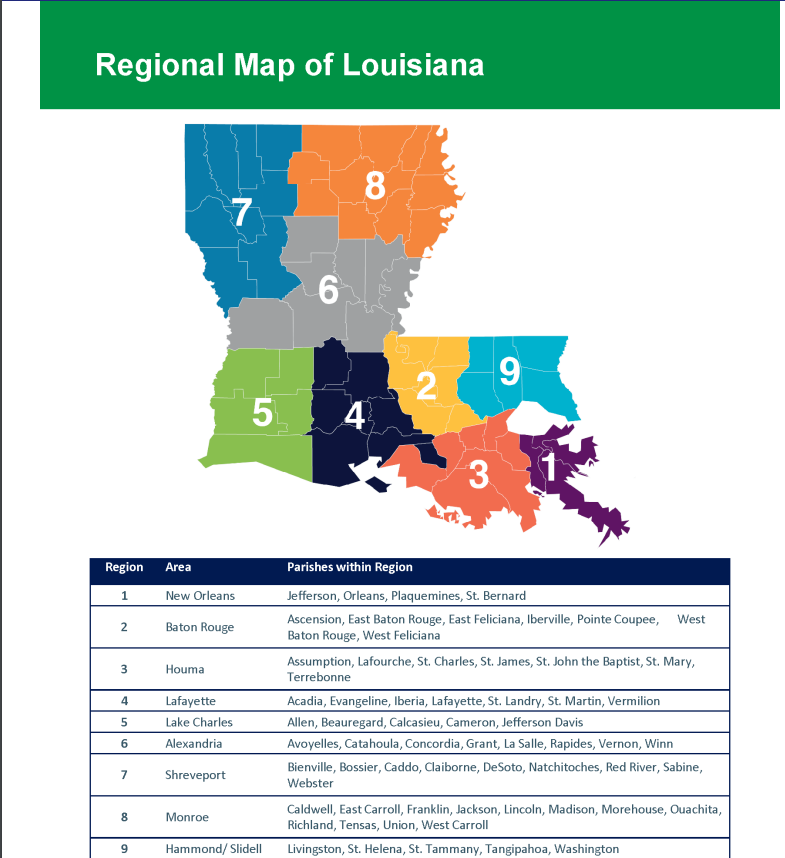 [Speaker Notes: Region 5 – Lake Charles 
Region 7 – Shreveport 
Region 3 – Houma
Region 8 - Monroe

Total <8: 1850
Total >9+NC: 8401

PPI (% HbA1c >9/ % HbA1c <8)?
1.0 = proportions of subgroups are equal
<1.0 = Subgroup is less prevalent in the outcome group
>1.0 = Subgroup is more prevalent in the outcome group 

HbA1c >9 + NC: 
R1: 94, 1447
R2: 112, 898
R3: 28, 690
R4: 63, 885
R5: 10, 384
R6: 43, 531
R7: 29, 1129
R8: 8, 728
R9: 18, 844
U: 12, 375]
Age Groups Distribution
Gender Distribution
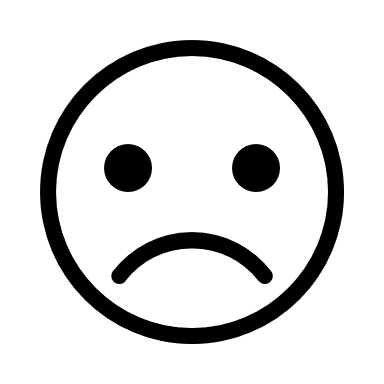 [Speaker Notes: Men had more % of poorly controlled members than women
Trend of younger age groups being more poorly controlled than older age groups; as age increased, proportion of adequate control also increased

Total <8: 1850
Total >9+NC: 8401]
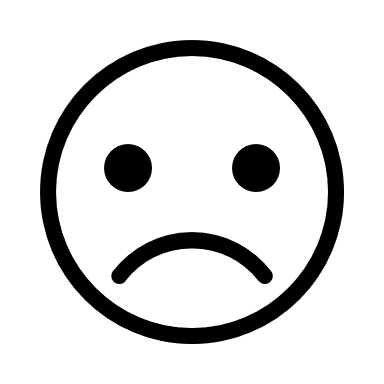 *Due to total groups of n < 20, subgroups of race (such as Hispanic, Native Hawaiian, Asian Indian, Guamania or Chamorro, Samoan) and language spoken (Vietnamese, French, Cambodian, Portuguese, Unknown) were no included in chart analysis
[Speaker Notes: American Indian / Alaskan Native had ranked 1st in proportion of poorly controlled than all other race groups, with White and Black / African American coming in 2nd 
English speaking group had higher poor control than Spanish 

RACE
Total <8, for recorded: 1846
>9: 456
NC: 7909
Total >9+NC: 8365

Key: 
White (1)
Black / African American (2, 10)
Asian or Pacific Islander (4)
American Indian / Alaskan Native (3)
Unknown (9)
Other (including Hispanic, Native Hawaiian, Asian Indian, Guamania or Chamorro, Samoan) (5, 6, 11, 12, 13, 7, 8)

Language Spoken 
Total <8, for recorded:  1830
>9: 457
NC: 7914
Total >9+NC: 8371
Other including Vietnamese, French, Cambodian, Portuguese, Unknown]
Data Summary
Region of Residence
Region 5, 7, 3, 8 (Lake Charles, Shreveport, Houma, Monroe) had the most % of poorly controlled members
Gender
Men had more % of poorly controlled members than women
Age
Trend of younger age groups being more poorly controlled than older age groups; as age increased, proportion of adequate control also increased
Race
American Indian / Alaskan Native had ranked 1st in proportion of poorly controlled than all other race groups, with White and Black / African American ranking 2nd 
Language Spoken 
English speaking group had higher poor control than Spanish
Recommendations
Acknowledgments
Renee Wells
Dr. Gregory Randolph
Dana Smith  
Shea Good
Agnes Robinson
Lekitha Gregory
Carrie Blades
Rhonda Baird

Thank you!
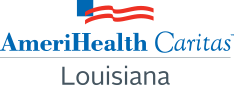 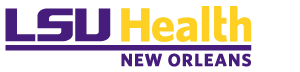 References
Centers for Disease Control and Prevention. National Diabetes Statistics Report website. https://www.cdc.gov/diabetes/data/statistics-report/appendix.html. 
Centers for Disease Control and Prevention. Diabetes State Burden Toolkit website. https://nccd.cdc.gov/Toolkit/DiabetesBurden/Prevalence
Centers for Disease Control and Prevention. United States Diabetes Surveillance System. Division of Diabetes Translation. https://gis.cdc.gov/grasp/diabetes/diabetesatlas-surveillance.html
American Diabetes Association. The Burden of Diabetes in Louisiana. https://diabetes.org/sites/default/files/2021-10/ADV_2021_State_Fact_sheets_Louisiana.pdf
The Community Guide. CPSTF Findings for Diabetes. Interventions to Prevent or Manage Diabetes.  https://www.thecommunityguide.org/pages/task-force-findings-diabetes.html
Diagnosed Diabetes, Total, Adults Aged 18+ Years, Age-Adjusted Percentage, U.S. States, 2021
Percentage ( Natural Breaks )
4.3 - 6.5
6.6 - 7.7
7.8 - 8.9
9 - 10.8
10.9 - 16.6
No Data
Suppressed
USDSS
Source:
Disclaimer: This is a user-generated report. The findings and conclusions are those of the user and do not necessarily represent the views of the CDC.
National Center for Chronic Disease Prevention and Health Promotion
Division of Diabetes Translation
Diagnosed Diabetes, Total, Adults Aged 20+ Years, Age-Adjusted Percentage, Louisiana, 2020
Percentage ( Natural Breaks )
5.8 - 8
8.1 - 9.1
9.2 - 10
10.1 - 11.2
11.3 - 16.1
No Data
Suppressed
USDSS
Source:
Disclaimer: This is a user-generated report. The findings and conclusions are those of the user and do not necessarily represent the views of the CDC.
National Center for Chronic Disease Prevention and Health Promotion
Division of Diabetes Translation